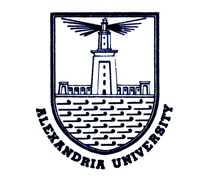 EE x12Technical Reports WritingLectures 2 and 3
Dr. Essam Sourour
Faculty of Engineering
Alexandria University
1
Chapter 2
Eliminating Sporadic Noise in Engineering Writing
2
Outline
Importance of spell checking
Punctuation
Traditional sentence errors
Technical usage of words
3
Errors in Writing
Cause noise to the reader and obstruct clarity
Give impression of careless author
Lower the value of the document
Essential to edit documents to remove errors
4
Importance of Spell Checking
Poor spelling is annoying to reader
Electronic spell check is important but not sufficient
There versus Their
Nuclear versus Unclear
To versus Too
Etc.
Must review carefully to detect these errors
5
Punctuation
Punctuation work like traffic sign; they make a short pause
Used in the document to clarify meanings 
Important punctuations:
Commas ( , )
Semicolons ( ; )
Colons ( : )
Parentheses ( )
Dashes 
Hyphen ( - )
Quotation marks ( “  ”)
Punctuations affect reading in different ways
6
Punctuation is Powerful
An English professor wrote the words on the chalkboard :
“A woman without her man is nothing”
He asked the students to punctuate it correctly.
All of the males in the class wrote:

“A woman, without her man, is nothing.”

All of the females in the class wrote:

“A woman: without her, man is nothing.”
7
Using Commas
Several uses for the Comma:
The comma causes the reader to pause for clear meaning
Serial commas
Commas after introductory words: however, moreover, fortunately, unfortunately, etc. 

Meaning: After the construction workers finished eating, rats emerged to look for the scraps
Clarity: After six months, the code was finished.
Serial: The site we inherited was hard to read, difficult to navigate, and, in general, outdated.
Serial: Ahmed, Aly and Mona attended the class today.
introductory words : Like organisms, the only websites that don’t change are the dead ones.
introductory words : Our team played well. However, they lost the game.
8
Using Commas with Which and That
The use of which or that means different things
We use which to provide nonrestrictive (side information), while we use that to restrict the sentence to a specific object

The purpose of the next sentence is to specify my car:
The car that has a dented left fender is mine
The purpose of the next sentence is to provide side information about my car  (by the way, it is dented):
The car, which has a dented left fender, is mine
9
Using Semicolons
Connect two small sentences that have common idea instead of using a period
Selected examples from IEEE Spectrum:

The light yield was considerable; the burning time was easily 2,500 hours or more.

Quantum dots were a hot topic; the symposium schedule included three separate session dedicated for the subject.

Since 2008, photovoltaics manufacturing has moved from Europe, Japan, and the United States to China, Malaysia, the Philippines, and Taiwan; today nearly half the world’s photovoltaics are manufactured in China. 

Making solar cells requires a lot of energy. Fortunately, because these cells generate electricity, they pay back the original investment of energy; most do so after just two years of operation.
10
Using Semicolons, cont
Semicolons can also be use instead of the comma to separate parts that are separated be commas themselves

Researchers from the University of Bristol and the University of Bath, in England; the University of California, Berkeley; and many other academic and government laboratories are trying to develop thin-film photovoltaics that do not require toxic elements

There are 3 teams in the contest: Aly, Hassan and Ahmed; Heba, Hala and Mona; and Yasser, Fawzy and Omar.
11
Using Colons
Colons come after a complete sentence (adjective + verb + object)
Colons are used to introduce:  an informal list, explanation or comment

The site redesign had a clear goal: to provide a great experience for people viewing it on anything from a smartphone to an HDTV screen.

The results were encouraging: In 20 out of 28 trials the signal was correct.

I am in the best engineering department: Electrical Engineering.

I wrote about the engineering life: giving presentations, writing reports, working with management, and the little daily frustrations of unsolved problems.
12
Using Parentheses
Used to insert extra explanation or a short idea
Sentence is grammatically correct without it
Parentheses may contain words, phrases or sentences to clarify the meaning

The first challenge was how to drive the vibration motors I had purchased on eBay (US $13.85 for a set of 10, including shipping).

Quantum dots have many interesting properties. The most important thing about them is that they can absorb light of short (blue) wavelengths and then emit it as light of longer (red and green) wavelengths.

The vast majority of solar cells today start as quartz, the most common form of silica (silicon dioxide).
13
Using Dashes
Use Dash to insert an abrupt definition or description in the middle of sentences
Information is more important than using parentethses

Emphasis: A STRIKING IMAGE can provoke wonder—you wonder whether it was simply created in a computer
Description: The only transmissions your car picks up are the ones adjacent to it—the ones it needs to know about most for safety.
Emphasis: The plant will be able to produce at most 100 kilowatts of power—enough, when operating continuously, to supply electricity to about 80 average American homes.
Insertion: This course—whether you enjoy it or not— helps you to write better technical documents
14
Using Hyphens
Hyphen are very common in engineering
Hyphen is not the same as Dash–it is shorter.
Used to avoid ambiguity in meanings
This the first man-made rain
The four-hour meeting left us very tired
This is the first large-scale plant
They Build a pair of computer-controlled gloves to stimulate muscles.
This is the first car-to-car communications system.
We have a daily stand-up meeting
We used a 16-key keypad
Toyota-made cars are very reliable
15
Using Quotation Marks
Used to quote words said by some one or titles of something
Comma, period or question mark is put at the end inside the quotation marks

Look at the opening illustration for the article “Fear of Frying,” in this issue of the magazine.
World War I , which began 100 years ago, became known in certain circles as an “inventor’s war.”
Ahmed asked me “are you happy?” . I answered yes.
“It was important to get the lighting right,” he says.
“We envision car lights transmitting messages that your eyes can’t see,” says Richard Roberts, a research scientist at Intel.
“Radio-frequency communication is usually omnidirectional,” says Tsai, “and it covers a lot more than you need.”
16
Traditional Sentence Errors
There are several common errors that we need to make sure they are corrected:
Making subject and verbs agree
Modifier problems
Unclear pronouns
Parallelism
Fragments
Male/female language
Sentence length
17
Making subject and verbs agree
Make sure to add or remove the “s” correctly
The machines is are broken
This combination of electrical components constitute constitutes a single-pole RC filter.
Only one of the 10 buildings are is safe.
Twelve kilograms of cement were was added.
Twelve transistors was were added to circuit.
Three-phase circuit were was used.
Either Mohamed, Aly or Sameh are is able to do the job.
Follow last subject: Either the old procedures or the new manual are is acceptable.
18
Modifier Problem
A modifier is a word or group of words whose function is to add meaning to other ideas in a sentence.
Misplaced modifiers produce sentences that don’t make sense or that make sense in the wrong way.

Unclear (the car does not jump on the seat): Jumping quickly on the seat, the car ran very fast.
Clarified: Jumping quickly on the car seat, the man drove very fast.

Unclear (what is “it” ?): After testing the mechanism, the theory behind it was easily understood.
Clarified: After testing the mechanism, we easily understood the theory.
19
Modifier Problem, cont
The Modifies is too far:

Unclear (you can’t go by fax): I was ordered to get there as soon as possible by fax.
Clarified: I was ordered by fax to get there as soon as possible.

Unclear use of “which” as a modifier

Unclear (what is built with analog components?): The tone-detector circuit was too unreliable to be used in our telephone answering device, which was built of analog components.
Clarified: The tone-detector circuit, which was built of analog components, was too unreliable to be used in our telephone answering device.
20
Unclear Pronouns
We have to make clear what who, that, or it, is referring to.

Pronoun problem (what does This refer to?): We will study the terrain by soil analysis and computer simulation before reaching a decision on whether construction can take place here. This will also enable us to . . .
Revision: This study will also enable us to . . .

Pronoun problem (what does These refer to?): Back in 1954, three researchers made a series of discoveries about the unknown sources of early notebooks. These prompted them to further investigate . . .
Revision: These discoveries prompted the three to further investigate . . .
21
Parallelism
Parallelism refer to items in a list that use the same style

Parallelism problem: After a lot of discussion, the team concluded that their alternatives were to call in a consultant, thus increasing the cost of the project, or having three more engineers reassigned to the team.
Revision: After a lot of discussion, the team concluded that their alternatives were to call in a consultant, thus increasing the cost of the project, or to have three more engineers reassigned to the team.
22
Parallelism, Cont
Parallelism problem: The back-up system should be efficient, should meet safety specifications, and have complete reliability.
Possible Revisions :
1) The back-up system should be efficient, should meet safety specifications, and should be completely reliable.
2) The back-up system should be efficient, meet safety specifications, and be completely reliable.
23
Male or Female Language
Sometime it is undesirable to distinguish between male and female language
Sentences can be modified to include both males and females

Male language: Every engineer should be at his desk by 9 a.m.
Revision possibilities:
1) Every engineer should be at his or her desk by 9 a.m.
2) Engineers should be at their desks by 9 a.m.
24
Sentence Length
Using long sentences is a frequent problem in students writing
Try to keep the sentence at 20 words maximum.
Divide ideas on many short sentences. This is easier for readers.

Overly long sentence: We finally had a long discussion with the R & D staff but were not able to convince them that they should commit to a specific date for implementation of the design, but instead they responded with a proposal to extend the project, which would result in a lot more work for all of us and a considerable loss of profits for the company.

Revision: We finally had a long discussion with the R & D staff about the implementation of the design. However, we were not able to convince them that they should commit to a specific date. Instead, they responded with a proposal to extend the project. Unfortunately, that would result in a lot more work for all of us and a considerable loss of profits for the company.
25
Technical Usage of Words
Engineers use some technical works like:
Jargons
Abbreviations
Numbers
Equations
They should all be used only to make communication with the reader easier, not to confuse the reader
26
Jargons and Abbreviations
Jargons are special words, expressions, or technical terms known in the field
Use them only If they are well known to your expected reader
Example of good jargons:
Baud, byte, packet, app, Doppler, Q-factor, Fourier

Abbreviations are capital letters to make a short form of a known phrase
Do not use too many abbreviations since they confuse the reader, unless they are very well known in the field
Good example: RAM, ROM, PC, LED, UHF, VHF, AM, FM, PSK, QAM, etc.
27
Using Numbers
Textbook covers many useful guidelines
Here is a selection of some key ones:
If two numeric values occur in a sequence, make one of them a word and the other numerals:        The project needs eight 3-meter boards.
If a number begins a sentence, it’s a good idea to spell it out: Thirty-two computers were manufactured today.
Avoid starting the sentence with a long number: We manufactured 32456 computers last year
Form the plural of a numeral by adding an s, es, or ies with no apostrophe: 80s, fours, sixties, sixes
28
Using Equations
Unless a special format is required, equations are centered
Equations are typically numbered between parantheses
If there are more than one equation, make the equal sign parallel
Leave a space between the lines of text and equations and between lines of equations
Short equations may be left within the text
Equation symbols are italic, but numbers in the equation use normal font
Abbreviations like sin, cos, tan, log are also not italic
29
Using Equations, cont
(1)


(2)

(3)
30
Homework 2
You are provided with pdf copy of a magazine
Find 3 examples of each point mentioned in this lecture
Put your findings in table for each point 
See the provided homework sheet
31